Устная часть ЕГЭ  по предмету «Английский язык»
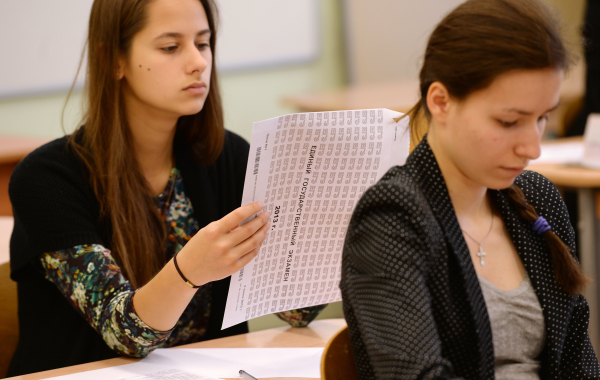 Структура задания
1. Чтение текста                   1 балл
2. Постановка вопросов      5 баллов
3. Описание фото                 7 баллов
4. Сравнение 2 
предложенных фото             7 баллов
                              ИТОГО 20 баллов
Чтение текста
Время подготовки – 1,5 мин.
Время ответа- 1,5 минуты
Характер текста- информационный или научно-публицистический
Объем – 13-16 строк
Критерии оценивания задания 1 – чтение текста вслух
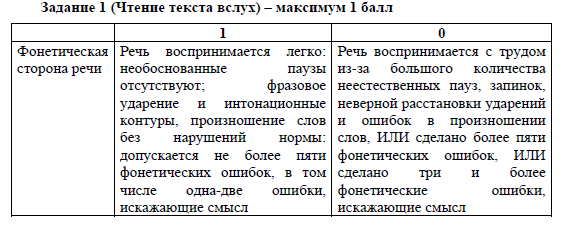 Типичные ошибки учащихся при выполнении задания 1:
неправильно произносят звуки [θ] [ŋ] [h][ 3:];
не умеют читать слова, в которых буквы пишутся, но не читаются: muscles, castle;
не правильно произносят ряд звуков, которые меняют смысл слов heat-hid, food-foot; 
не редуцируют безударные слоги;
не умеют делить простые и сложные предложения на смысловые синтагмы;
не умеют читать синтагмы с перечислением;
плохо произносят предложения с низким нисходящим тоном
Стратегии подготовки
внимательно прочитать текст задания про себя;
выделить синтагмы в длинных предложениях, трудные для произношения слова;
разметить интонацию различных типов коммуникативных предложений;
прочитать текст шепотом, а потом вслух, обращая внимание на слитность и беглость речи
Постановка вопросов
Критерии оценивания задания 2 – условный диалог-расспрос
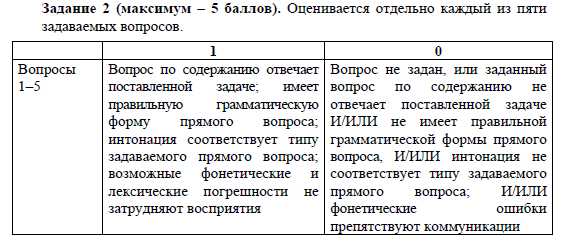 Типичные ошибки учащихся при выполнении задания 2:
описывают картинку или составляют монолог, вместо уточняющих вопросов; 
запрашивают не ту информацию, которая требуется;
используют вопросы «Как насчет…» либо утвердительные предложения «Расскажите о…»;
не соблюдают грамматические правила при построении прямых вопросов
Стратегии подготовки
задавать требуемые по содержанию вопросы, т.е. опираться на ключевые слова, данные в задании;
задавать прямые вопросы, как требуется в задании;
использовать лексику и грамматику, соответствующие коммуникативной задаче и сложности задания;
использовать интонацию, соответствующую выбранному типу вопроса
Описание фотографии
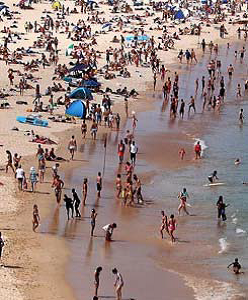 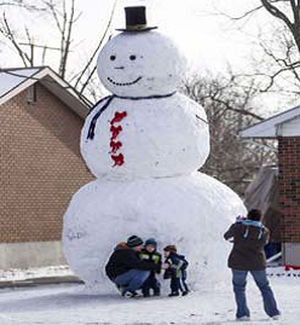 Клише
The central focus of the picture is…
On the right/left there is/are...
There is/are ... in the background
The people in the picture are ...
The people in the picture look (seem) happy because ...
The general atmosphere in the picture is positive because...
The weather in the picture is...
It seems to me that/It looks like….
I guess/I imagine…
As I see it…
From my point of view…
It is not very clear, but probably…
I’m not sure, but it could be…
The picture makes me feel happy/sad/…
The picture inspires me to think about…
The picture gives me the impression that…
To sum up/To summarize
Критерии оценивания заданий 3-4Решение коммуникативной задачи
Задание 3 – описать фотоДоп. схема оценивания
Типичные ошибки учащихся при выполнении задания 3:
описывают 3 картинки вместо одной;
не формулируют вступительную и заключительную фразу;
неправильно интерпретируют содержание картинки;
не высказывают свое мнение о сюжете картинки;
не используют разговорные клише при описании картинки;
допускают фонетические и лексико-грамматические ошибки в ответе
Стратегии подготовки
внимательно читать текст задания, обращая особое внимание на выделяемые элементы содержания и ограничители (пункты плана) и объем монолога (время, кол-во фраз в ответе);
раскрывать содержание всех пунктов;
строить высказывание в соответствии с данным планом;
при планировании монологического высказывания сначала продумать  ключевые фразы каждого пункта;
начинать следует с общего представления темы;
давать развернутую аргументацию, если в пункте есть “Why”;
избегать давать избыточную информацию, которая не обозначена в пунктах
Сравнение фотографий
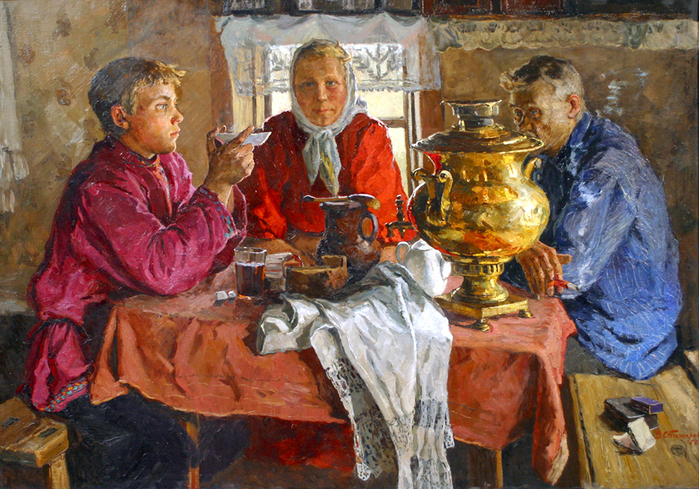 Клише
Comparing and contrasting
In the first photo...
In the second photo ...
Both photos show...
The pictures are similar because they both...
The photos are really different/similar, for example...
In both pictures the people are...
I think the common theme here is ...
One/the main  similarity/difference between the pictures  is that...
What both pictures have in common is...
However, there are also some (striking) differences between the pictures.
The picture on the left  is ... than the other one.
The second picture  contains...  whereas the first picture...
In comparison to…
Критерии оценивания заданий 3-4Решение коммуникативной задачи
Задание 4 – сравнить фотоДоп. схема оценивания
20
М.В. Вербицкая-2014
Типичные ошибки учащихся при выполнении задания 4:
не сравнивают, а просто описывают сюжет двух картинок;
не выделяют общие и отличительные характеристики картинок;
не выражают свое отношение к картинкам;
не формулируют вступительную и заключительную фразы;
не используют разговорные клише при сравнивании картинок;
допускают фонетические и лексико-грамматические ошибки в ответе
Стратегии подготовки
представить себя на месте героев фото;
активно использовать речевые клише;
раскрывать содержание всех пунктов плана;
строить высказывание в соответствии с данным планом;
при планировании монологического высказывания сначала продумать  ключевые фразы каждого пункта;
начинать следует с общего представления темы;
избегать давать избыточную информацию, которая не обозначена в пунктах
Методические пособия
Пособия издательства Macmillan
М.А. Бодоньи Английский язык. Подготовка к ЕГЭ :устная часть., ЛЕГИОН, Ростов-на-Дону, 2015
С.А. Юнёва Английский язык. Устная часть. Готовимся к ЕГЭ., Интеллект-Центр», Москва, 2015
http://english-study-cafe.ru/
УСПЕХОВ вашим ученикамна экзамене!
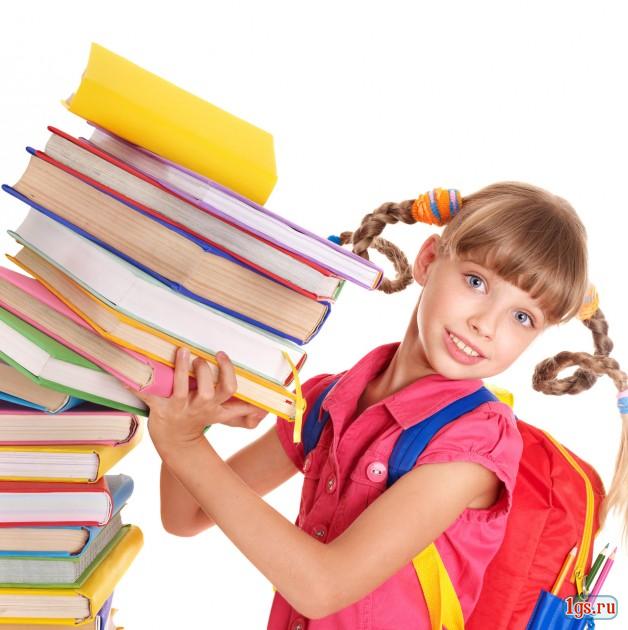 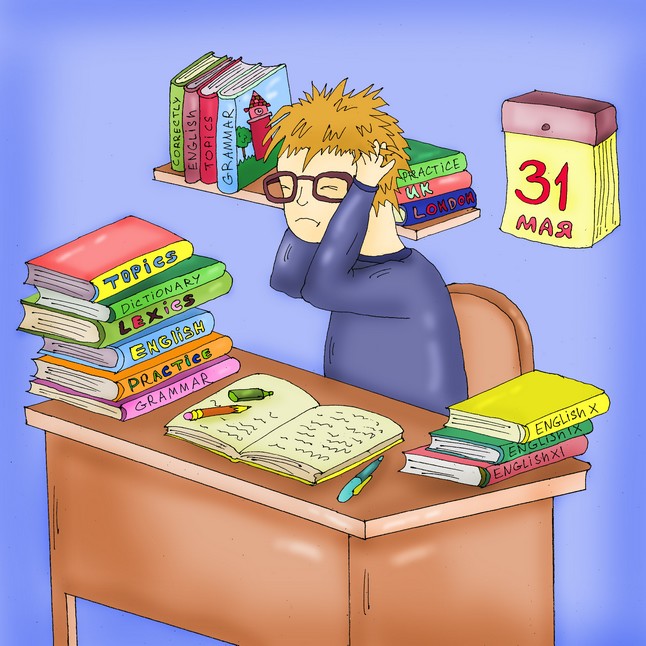